БЕЗОПАСНОЕ
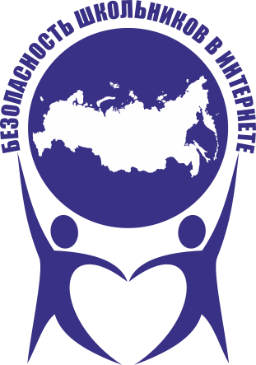 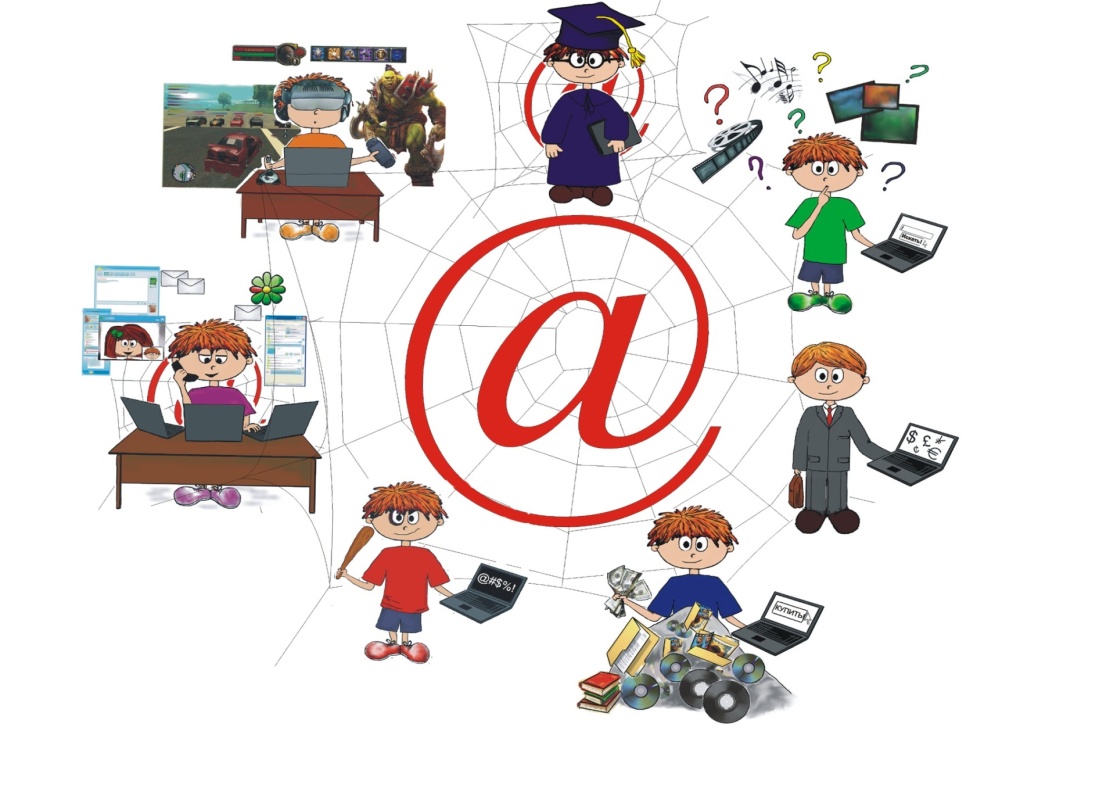 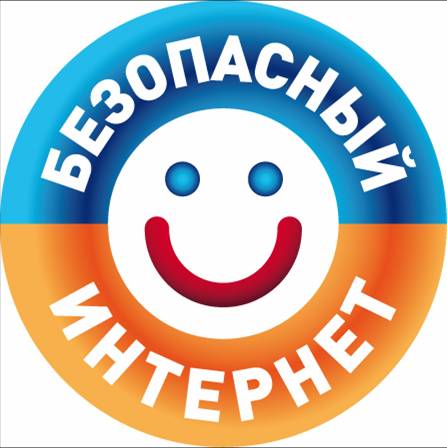 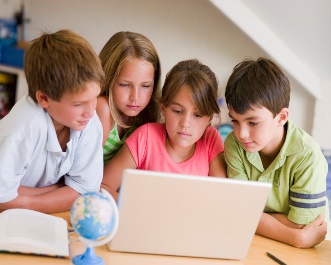 ОБЩЕНИЕ В ИНТЕРНЕТЕ
Зачем нужен интернет?
Интернет — это безграничный мир информации. Здесь ты найдешь много интересного и полезного для учебы. В Интернете можно общаться со знакомыми и даже заводить друзей.
Но кроме хорошего в виртуальном мире есть и плохое. Не зря интернет еще называют «всемирной паутиной». Неправильное поведение в Интернете может принести вред не только тебе, но также твоим родным и близким.
Чтобы обезопасить себя, достаточно соблюдать правила безопасного общения в интернете, о которых мы сегодня поговорим. В этих правилах нет ничего трудного. Отнесись к ним внимательно, запомни и расскажи о них своим друзьям.
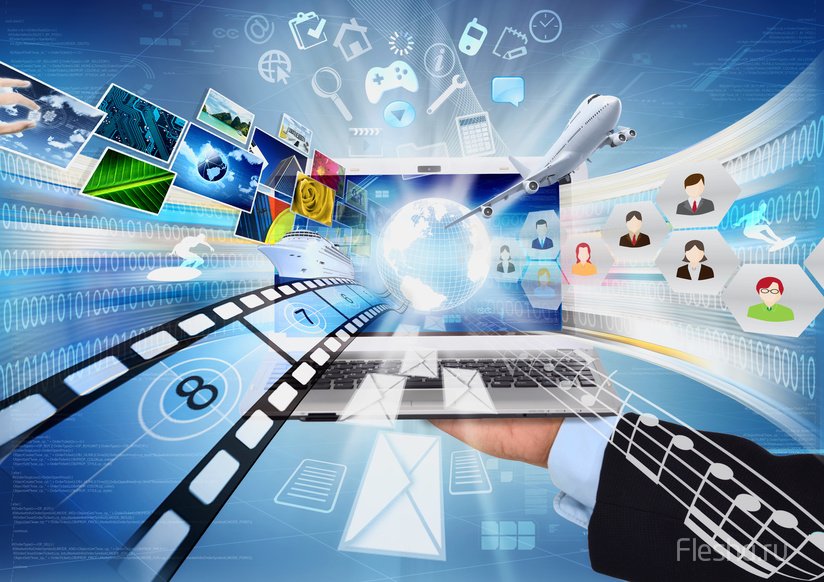 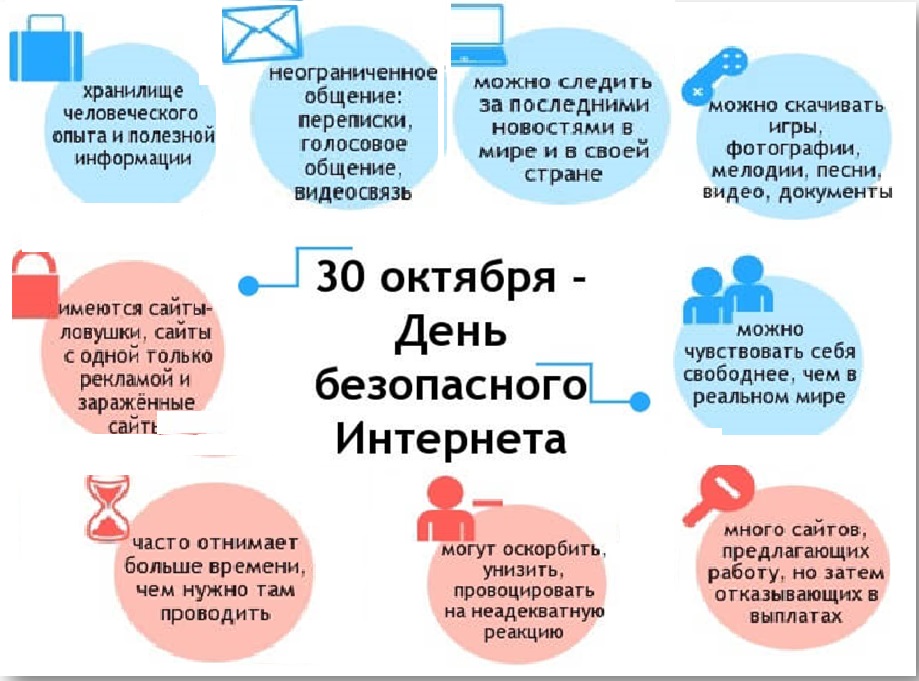 Поговорим об интернете
Ответьте на вопросы:
Назовите причины, по которым вы заходите в Интернет?

В каких социальных сетях вы зарегистрированы?

Общаетесь ли вы с незнакомцами?

Был ли у вас какой-либо неприятный случай в школе или произошедший с вами лично, связанный с Интернетом?

Считаете ли вы, что Интернет — это свободное пространство, в котором по своему усмотрению можно делать все, что пожелаешь?

Как ты считаешь, вредит ли Интернет твоему физическому здоровью? Почему? 

Как ты считаешь, вредит ли Интернет твоему душевному здоровью? Почему?
Интернет
В интернете и реальной жизни разница между правильным и неправильным одинакова.
Далеко не все, что ты читаешь или видишь в Интернете, — правда.

Давайте проверим, насколько вы знакомы с тем, как нужно вести себя и общаться в интернете. Ответим все вместе на вопросы анкеты, правильным будет только один ответ из предложенных.
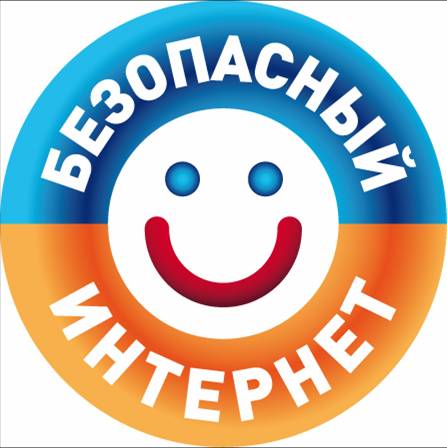 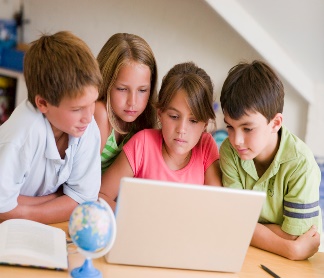 Анкета
Какую информацию нельзя размещать в интернете?
Свои интересы и увлечения
Свое прозвище
Свой домашний адрес
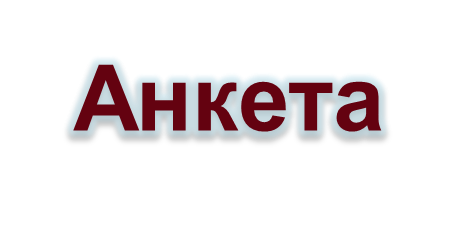 Чем опасны В контакте, Фейсбук, Инстаграм и другие соцсети?
Информация со странички пользователя и из личной переписки может быть использована кем угодно в самых разных целях
При переходе по сомнительным ссылкам ваш компьютер может быть заражен вирусом или взломан мошенниками
Оба варианта верны
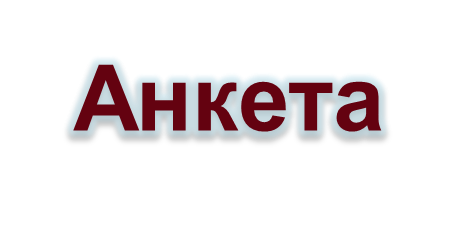 Если незнакомец в интернете предлагает вам встретиться, как следует поступить?
Посоветоваться с родителями или учителем, ничего без их ведома не предпринимать
Пойти на встречу одному, никого не предупредив
Взять на встречу за компанию друга или подругу
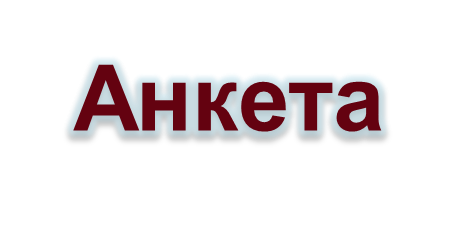 Можно ли удалить свою фотографию со своей странички в соцсети после того, как она была там размещена?
Да, легко удалить самому
Да, попросив об этом взрослого
Можно, обратившись в полицию
После публикации судьбу фото уже не получится контролировать. Возможно, ее больше никогда нельзя будет удалить.
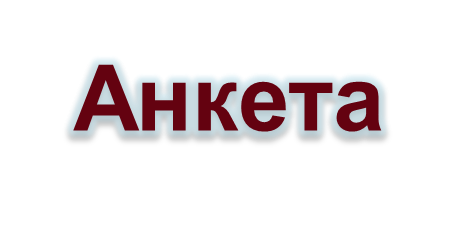 Как защитить себя в интернете?
Как можно чаще знакомится с неизвестными ранее вам людьми
Стараться давать как можно меньше информации о себе
Размещать фото членов своей семьи и знакомых
Просмотр м/ф «Безопасный интернет детям»
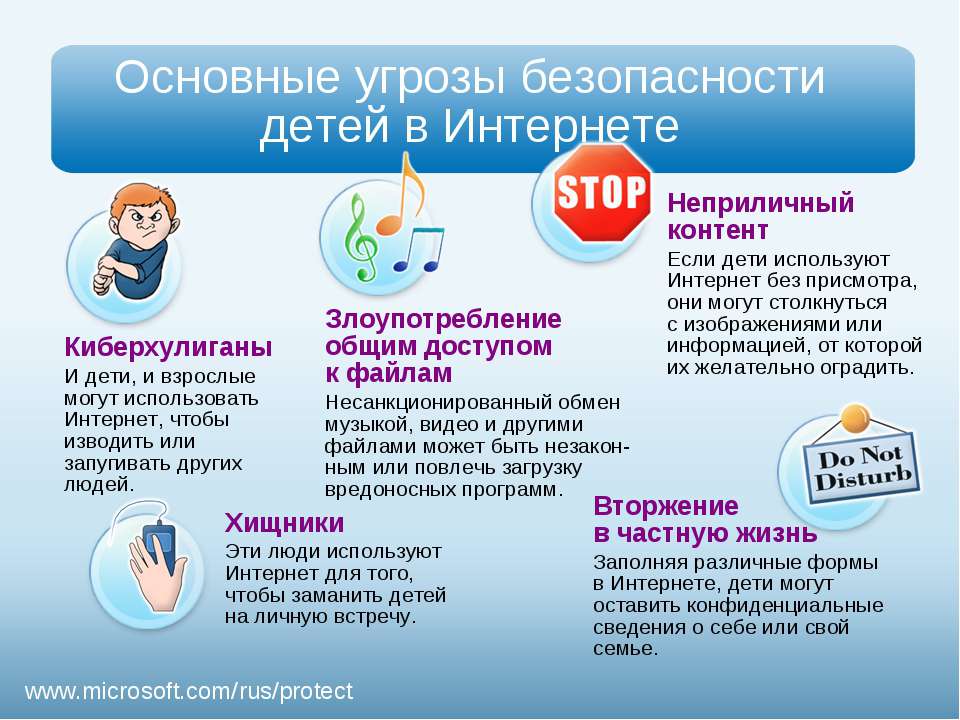 Классификация интернет-рисков и угроз
Контентные риски связаны с нахождением в сети различных материалов (текстов, картинок, аудио-, видеофайлов, ссылок на сторонние сайты), содержащих противозаконную и вредоносную информацию (насилие, агрессию, порнографию, нецензурную брань, пропаганду суицида, наркотических веществ и т.д.). Столкнуться с ними можно практически везде: в социальных сетях, блогах, персональных сайтах, ютубе.
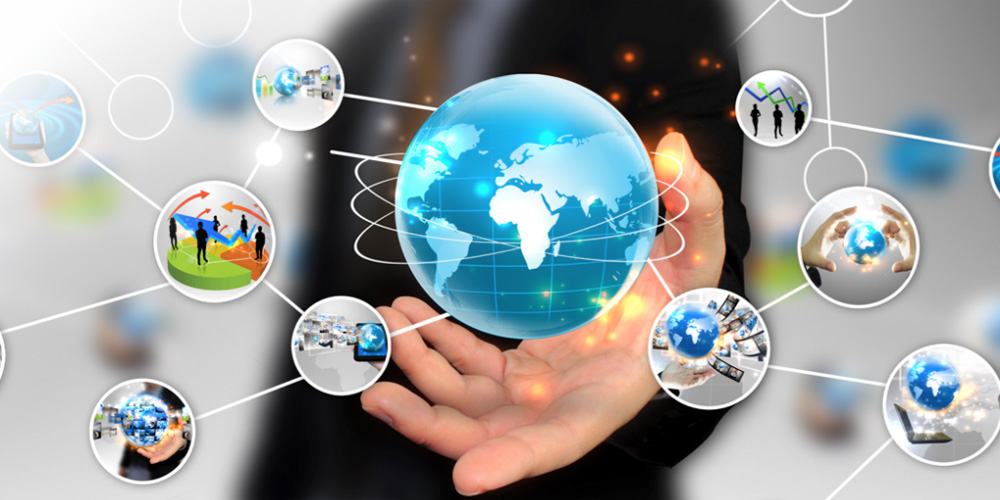 Классификация интернет-рисков и угроз
Электронные риски – возможность столкнуться с хищением персональной информации или подвергнуться атаке вредоносных программ. Вредоносные программы – различное программное обеспечение (вирусы, черви, шпионские программы и др.), которое может нанести вред компьютеру.
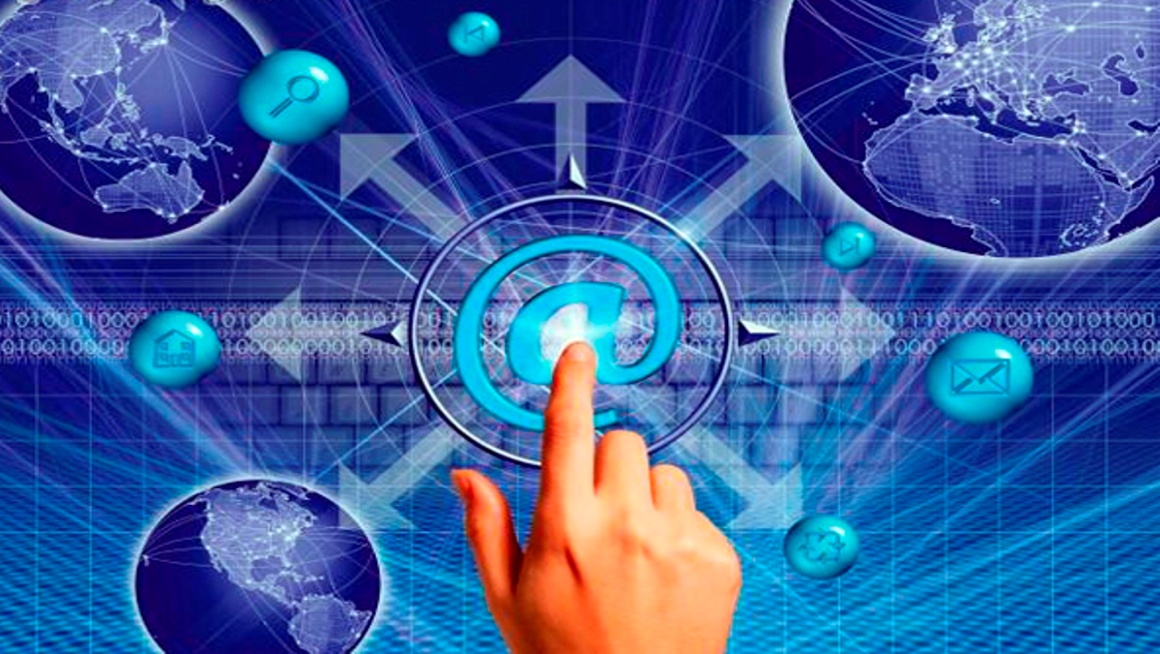 ВИРУСЫ И ДРУГИЕ ВРЕДОНОСНЫЕ ПРОГРАММЫ
Для защиты компьютера на нем установлены специальные защитные программы и фильтры. Не меняй ничего в их настройках.Не сохраняй и не открывай подозрительные файлы.Если антивирусная защита компьютера не рекомендует, не заходи на сайт, который считается «подозрительным».Никому не сообщай свой логин с паролем и не публикуй их в Интернете — относись к ним так же бережно, как к ключам от квартиры.
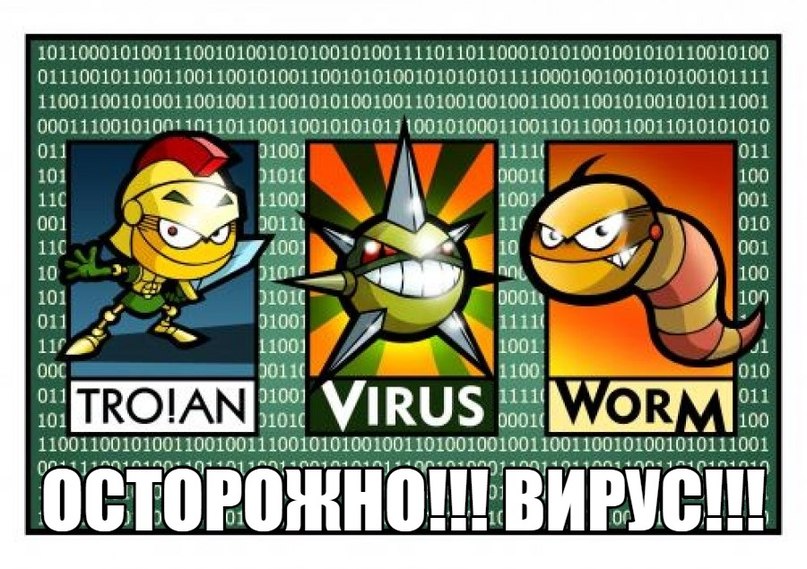 Классификация интернет-рисков и угроз
Риски, связанные с общением интернет-пользователей. Над вами или вашими знакомыми в интернете могут смеяться, зло подшучивать и даже откровенно издеваться, организуя коллективную травлю.
Скрытая травля: игнорирование, намеренное распускание негативных слухов  и сплетен среди общих знакомых в интернете.
 
Явная травля: избиение, пинки, щипки, выдергивание волос, оскорбления,  угрозы, принуждение, вымогательство и т.п. Обычно все это снимают на видео  и потом выкладывают в сеть. Или создается виртуальное сообщество людей, направленное против конкретного человека.
ГРУБИЯНЫ И ХУЛИГАНЫ В ИНТЕРНЕТЕ: 
КАК СЕБЯ ВЕСТИ?
Помни: ты не виноват, если получил оскорбительное сообщение. Не нужно реагировать на грубых людей — просто прекрати общение.
Если тебе угрожают по Интернету, не стесняйся сообщить об этом родителям. Помни, что цель угроз — испугать тебя и обидеть. Но подобные люди боятся ответственности. Коллективное преследование — это крайнее проявление жестокости. Жертву забрасывают оскорблениями и угрозами, ее фотографию искажают и все данные публикуют. 
Никогда не участвуй в травле и не общайся с людьми, которые обижают других. Всегда советуйся с родителями во всех указанных случаях.
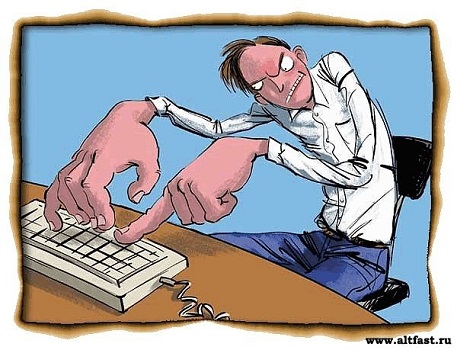 Правила безопасного общения в интернете
1. Спрашивай взрослых

Всегда спрашивай родителей о незнакомых вещах в Интернете. Они расскажут, что безопасно делать, а что нет.

	«Если что-то непонятно
	страшно или неприятно,
	Быстро к взрослым поспеши,
	Расскажи и покажи»
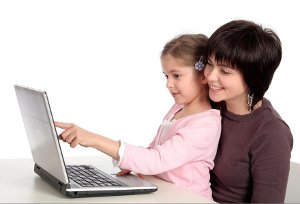 2. Установи фильтр

Чтобы не сталкиваться с неприятной и огорчительной информацией в интернете, установи на свой браузер фильтр, или попроси сделать это взрослых — тогда можешь смело пользоваться интересными тебе страничками в интернете.

 	«Как и всюду на планете,
	Есть опасность в Интернете.
	Мы опасность исключаем,
	Если фильтры подключаем»
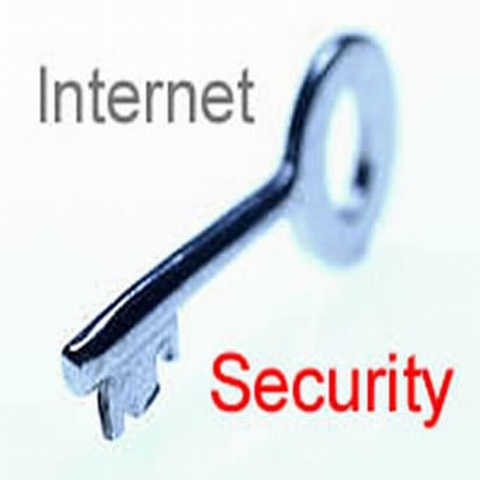 Правила безопасного общения в интернете
3. Не открывай файлы
Не скачивай и не открывай неизвестные тебе или присланные незнакомцами файлы из Интернета. Чтобы избежать заражения компьютера вирусом, установи на него специальную программу — антивирус!

	«Не хочу попасть в беду —
	Антивирус заведу!
	Всем, кто ходит в Интернет,
	Пригодится наш совет»
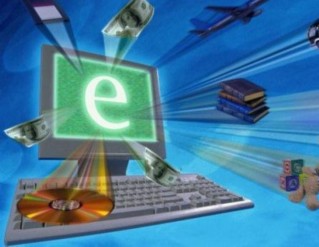 4. Не спеши отправлять SMS

Если хочешь скачать картинку или мелодию, но тебя просят отправить смс — не спеши! Сначала проверь этот номер в интернете — безопасно ли отправлять на него смс и не обманут ли тебя. Сделать это можно на специальном сайте.

	«Иногда тебе в Сети
	Вдруг встречаются вруны.
	Ты мошенникам не верь,
	Информацию проверь!»
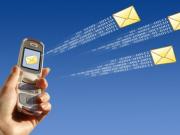 Правила безопасного общения в интернете
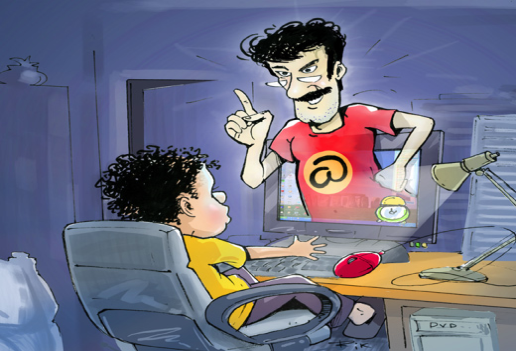 5. Осторожно с незнакомыми

Не встречайся без родителей с людьми из Интернета вживую. В Интернете многие люди рассказывают о себе неправду.

 	«Злые люди в Интернете
	Расставляют свои сети.
	С незнакомыми людьми
	Ты на встречу не иди!»
6. Не рассказывай о себе		

Никогда не рассказывай о себе незнакомым людям: где ты живешь, учишься, свой номер телефона. Это должны знать только твои друзья и семья!

	«Чтобы вор к нам не пришёл,
	И чужой нас не нашёл,
	Телефон свой, адрес, фото
	В интернет не помещай
	И другим не сообщай»
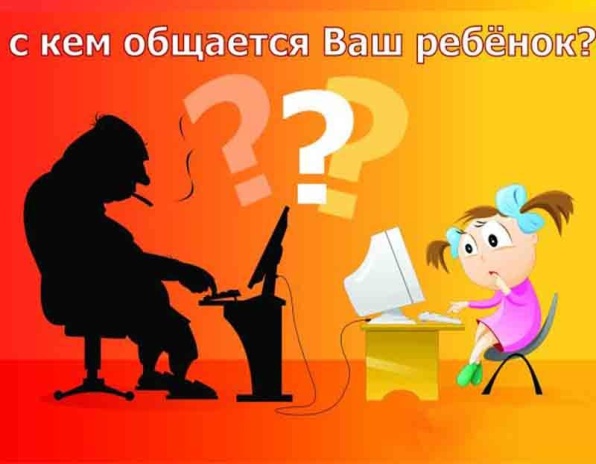 Просмотр видео:
«Безопасность в интернете 
   и социальных сетях»
«Правила безопасного интернета для детей»
Памятка
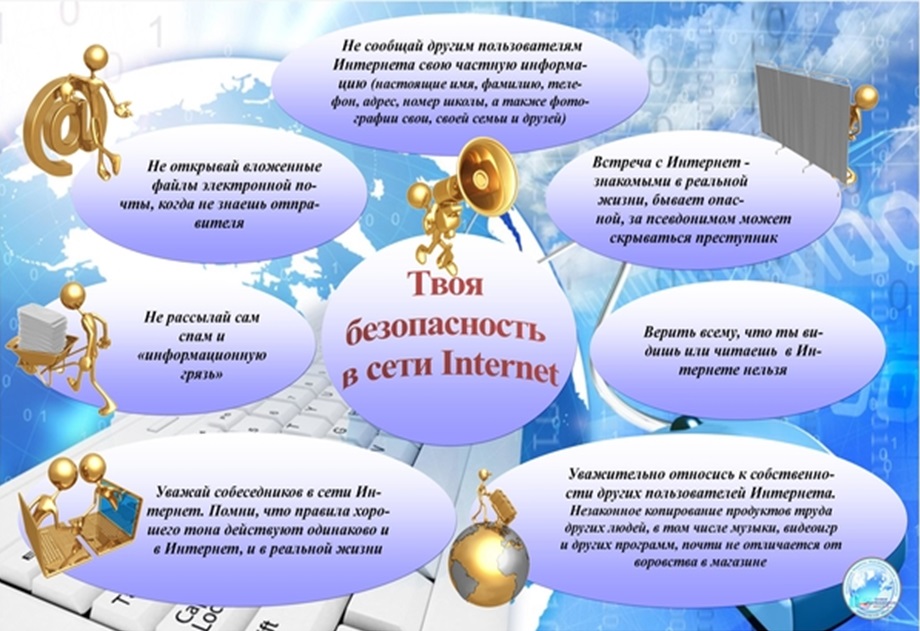 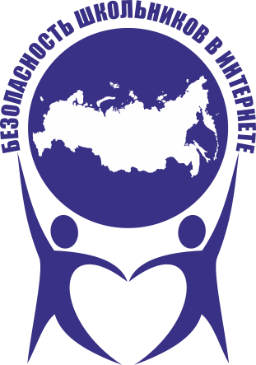 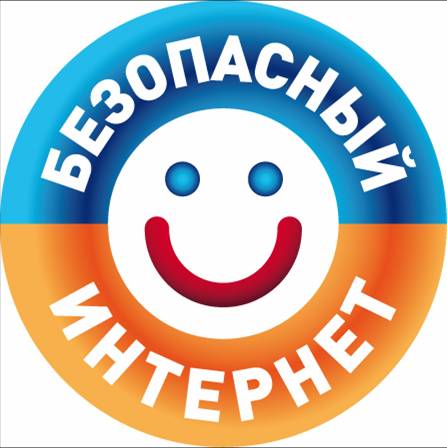 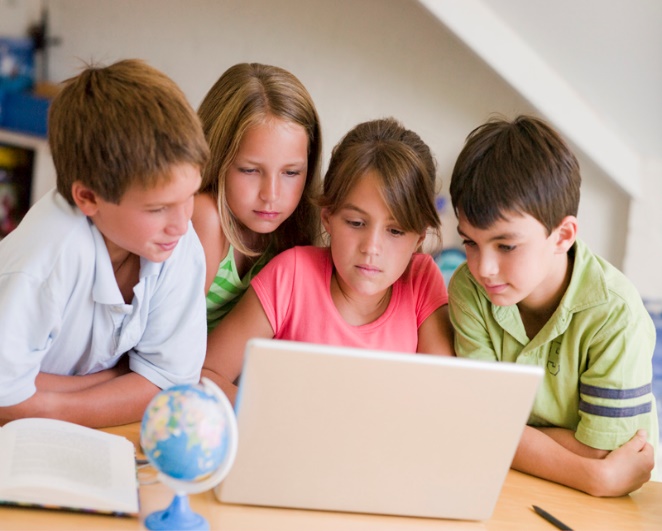 Счастливого и безопасного вам путешествия по бескрайним просторам Интернета!